Prezentacja systemu
Informacje podstawowe
O firmie Logsoft
Twórcą systemu Lite WMS jest firma Logsoft. Jej założyciele maja ponad dziesięcioletnie doświadczenie w wykorzystywaniu systemów informatycznych w logistyce. Od 2006 roku firma Logsoft jest partnerem-podwykonawcą wdrożeniowym firmy Quantum Software S.A. (system logistyczny Qguar WMS Pro), a od 2008 partnerem międzynarodowej firmy Mantis International wdrażając system klasy WMS - Logistic Vision Suite. 
Zdobyte podczas licznych projektów doświadczenia spowodowały, że w 2009 roku podjęliśmy decyzję o stworzeniu własnego rozwiązania, którym jest prezentowany Państwu system Lite WMS.
Informacje podstawowe
System obsługi magazynu wysokiego składu Lite WMS
Lite WMS to nowoczesny system wspomagający pracę Magazynu Wysokiego Składu, jest flagowym produktem firmy Logsoft w całości opartym o autorską  platformę Logsoft Lite. Dzięki tej platformie  w systemie Lite WMS możemy zaoferować rozwiązania znane do tej pory tylko w bardzo kosztownych zarówno w zakupie jak i w utrzymaniu systemach. 
Naszym celem jest wypełnienie luki między prostymi i mało elastycznymi rozwiązaniami, a bardzo rozbudowanymi systemami o dużych możliwościach dostosowania do potrzeb klienta (co za tym idzie, bardzo wysokiej cenie).
Informacje podstawowe
Usługi związane z systemem Lite WMS
System Lite WMS skierowany jest zarówno do producentów jak i do komercyjnych centrów logistycznych typu 3PL obsługujących wielu zleceniodawców, często o bardzo różnej specyfice.

Firma świadczy kompleksowe usługi związane
 z systemem WMS w skład których wchodzą:
•	Analiza przed wdrożeniowa
•	Dostawa dedykowanej infrastruktury sprzętowej
•	Dostosowane do indywidualnych potrzeb klienta
•	Asysta po wdrożeniowa
•	Stały serwis zapewniający ciągłość pracy
Informacje podstawowe
Zalety systemu Lite WMS
Zmniejszenie czasu wykonywania podstawowych operacji w magazynie
Większa efektywność wykorzystania powierzchni magazynowej
Optymalizacja  stanów magazynowych
Zmniejszenie ilość błędów popełnianych przez pracowników
Śledzenie partii, nośników magazynowych oraz dat produkcji, ważności, przyjęcia
Łatwa integracja z systemami zewnętrznymi
Praca w czasie rzeczywistym
Zawansowane raportowanie
Minimalizacja czasu zarządzającego magazynem potrzebnego na analizę bieżącej sytuacji
Łatwe dostosowanie do indywidualnych potrzeb klienta dzięki pakietowi dodatkowych narzędzi opracowanych przez Logsoft.
Prezentacja systemu
Budowa systemu
Interface  użytkownika – przeglądanie danych
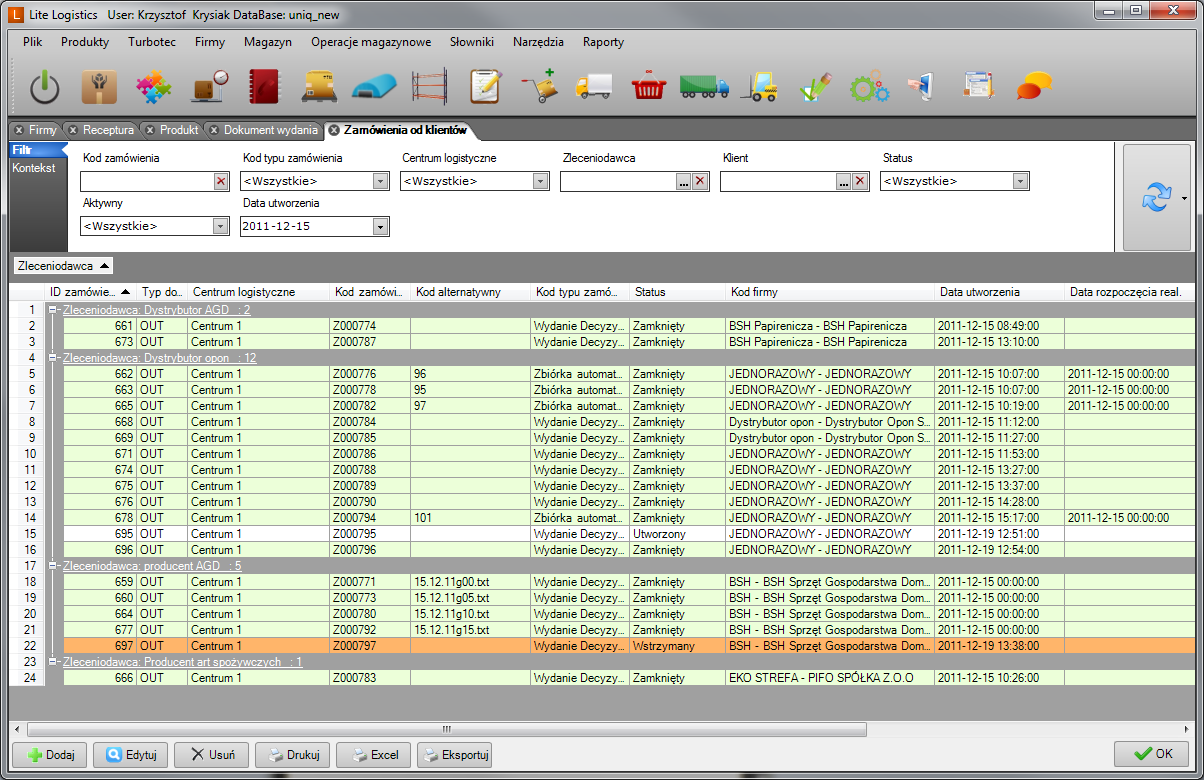 Interface  użytkownika – Wyszukiwanie danych
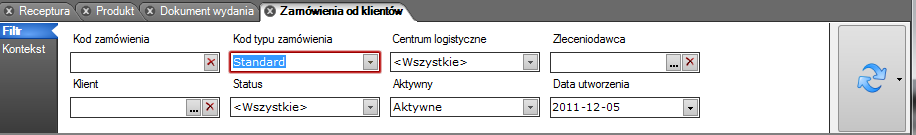 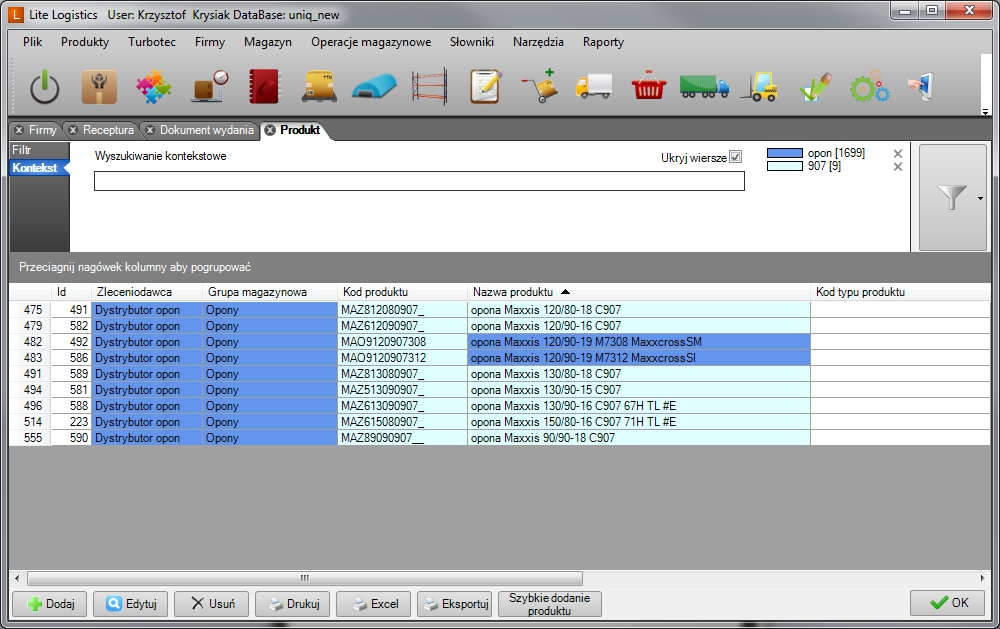 Interface  użytkownika – dostosowanie przeglądanych danych
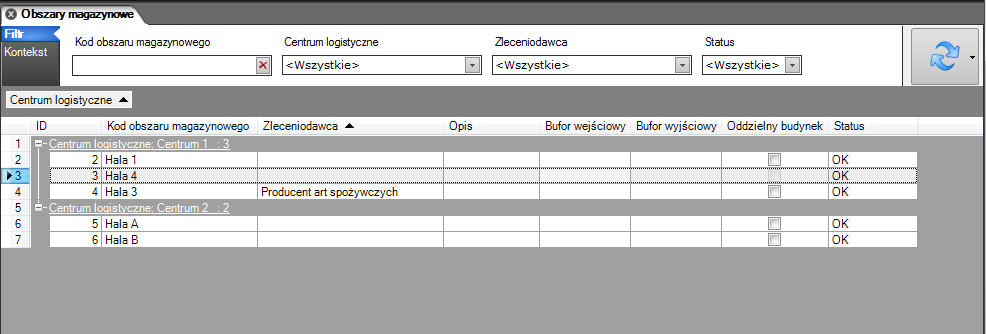 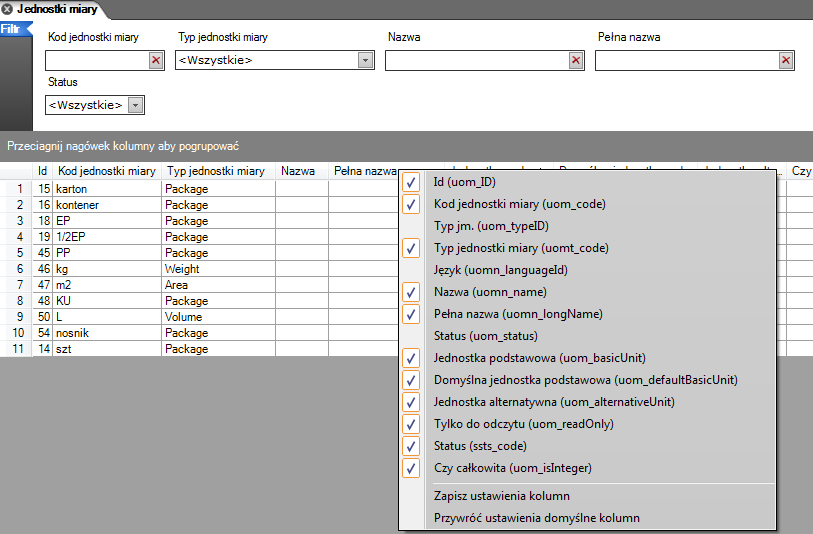 Interface  użytkownika – Wielojęzyczność
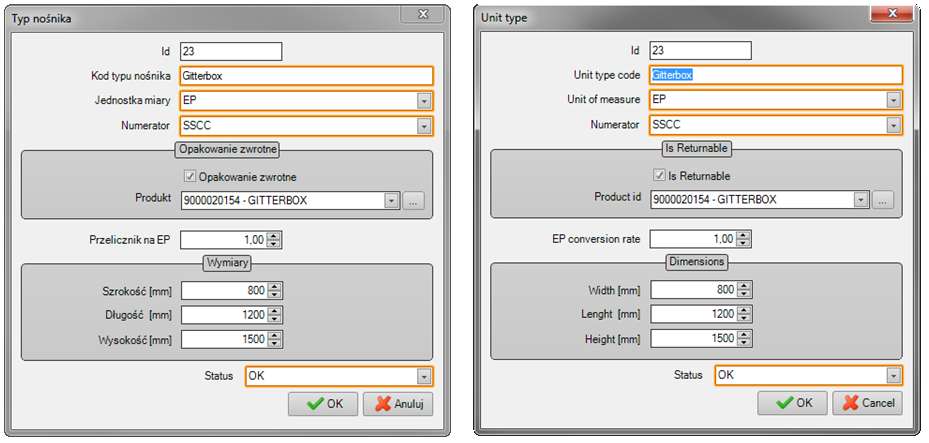 Produkty
Struktura produktów
Produkty – Definicja produktu
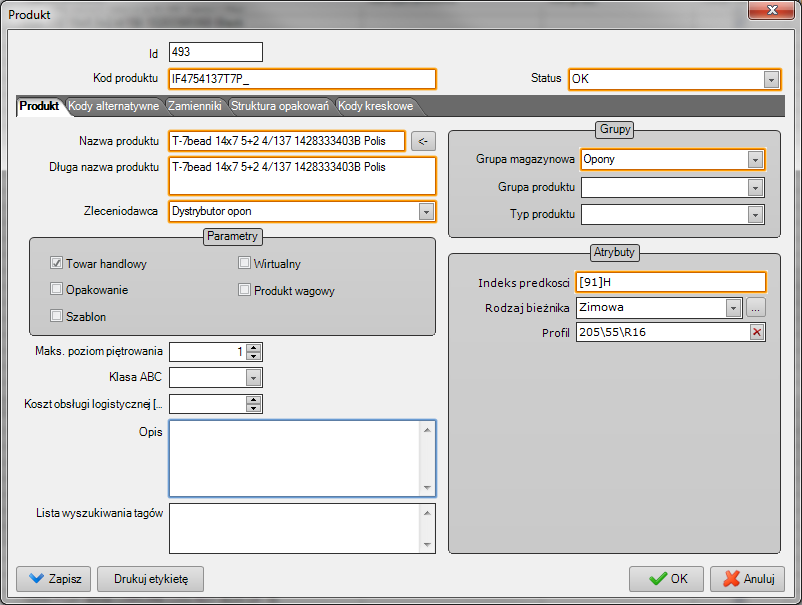 Produkty - struktura opakowań
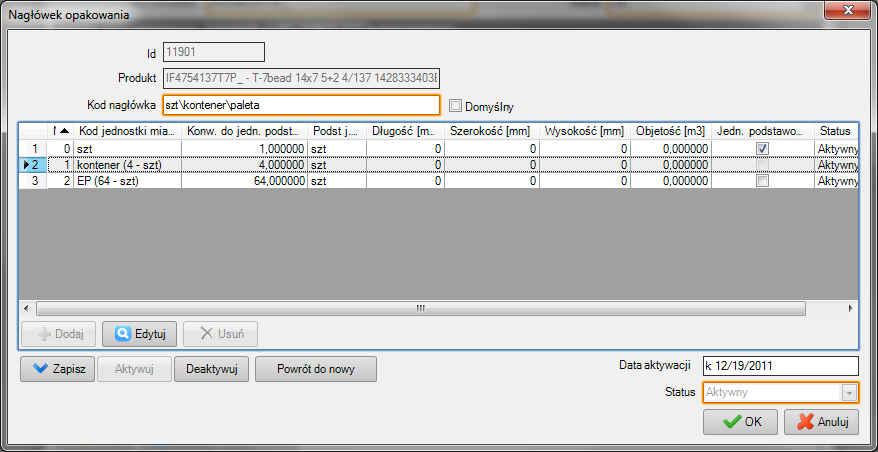 Produkty – Grupy magazynowe
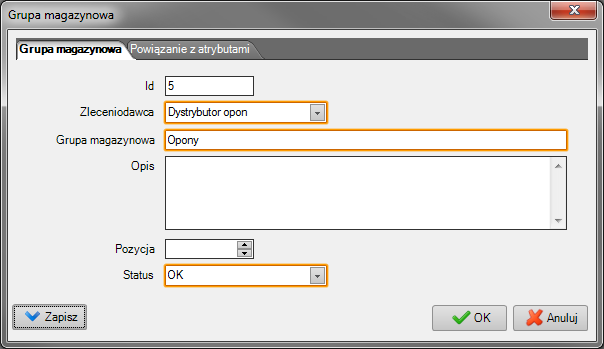 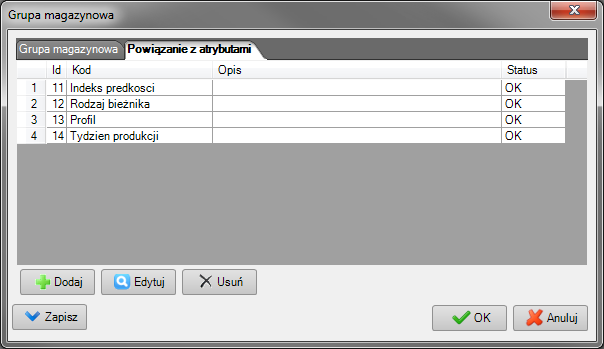 Firmy
Struktura firm
Firmy – definicja firmy
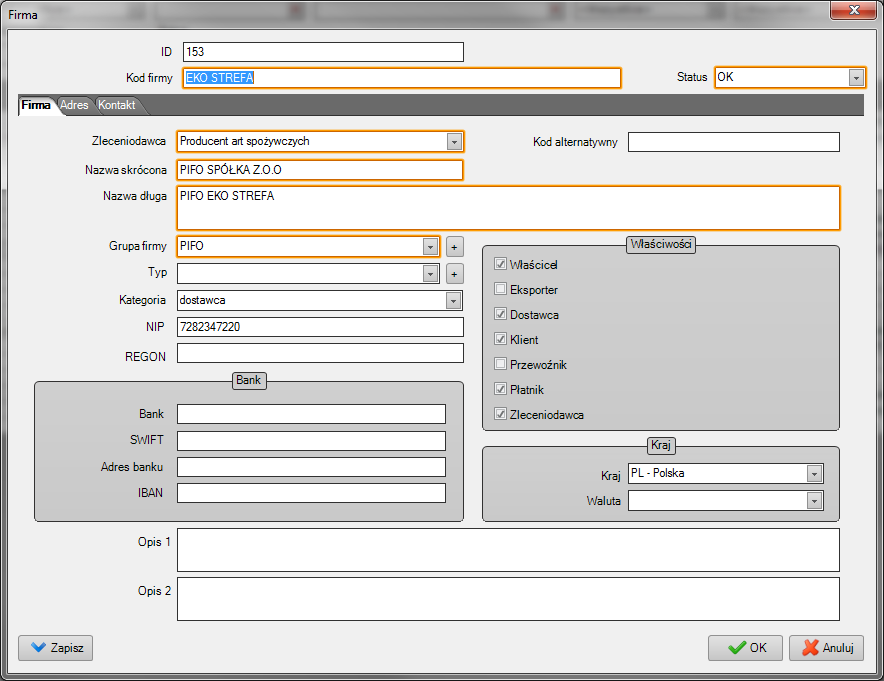 Firmy definicja zleceniodawcy
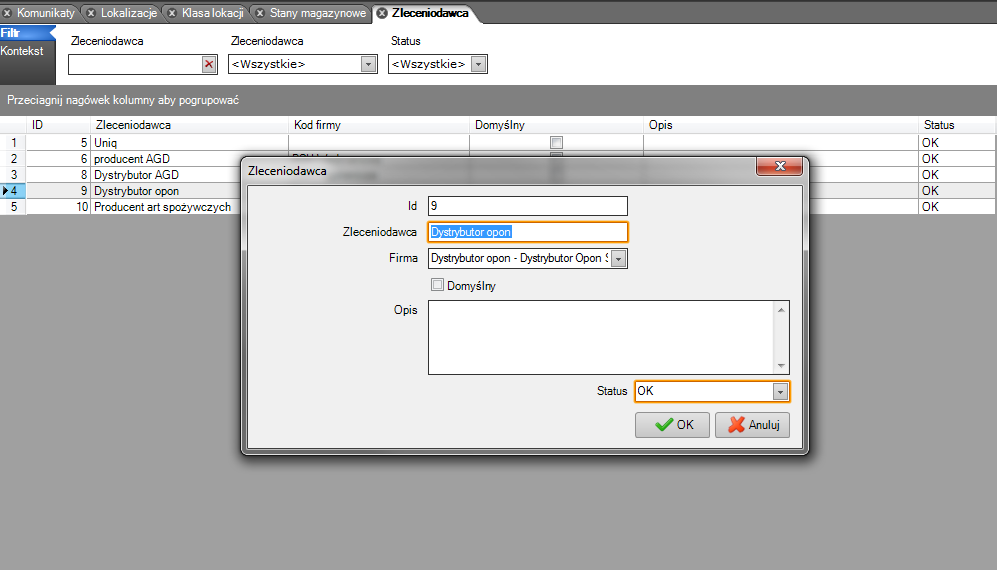 Magazyn
Struktura magazynu
Magazyn – centrum logistyczne
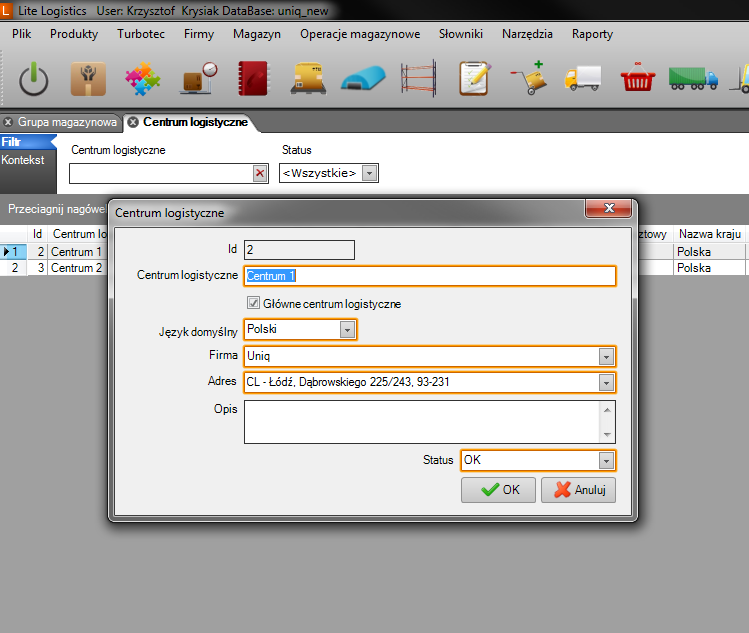 Magazyn – Klasa lokacji
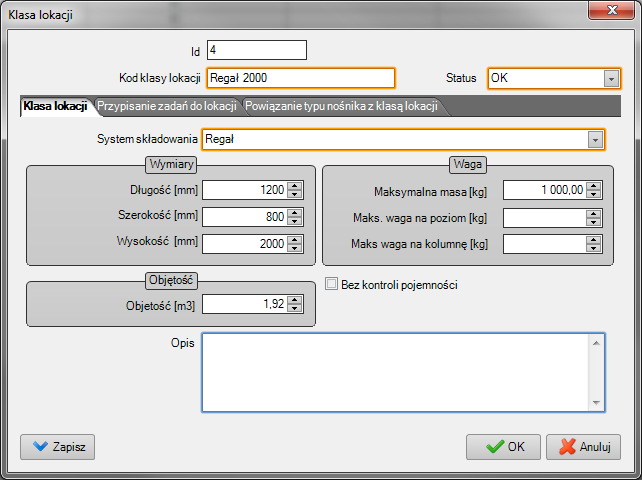 Magazyn definicja Lokalizacji
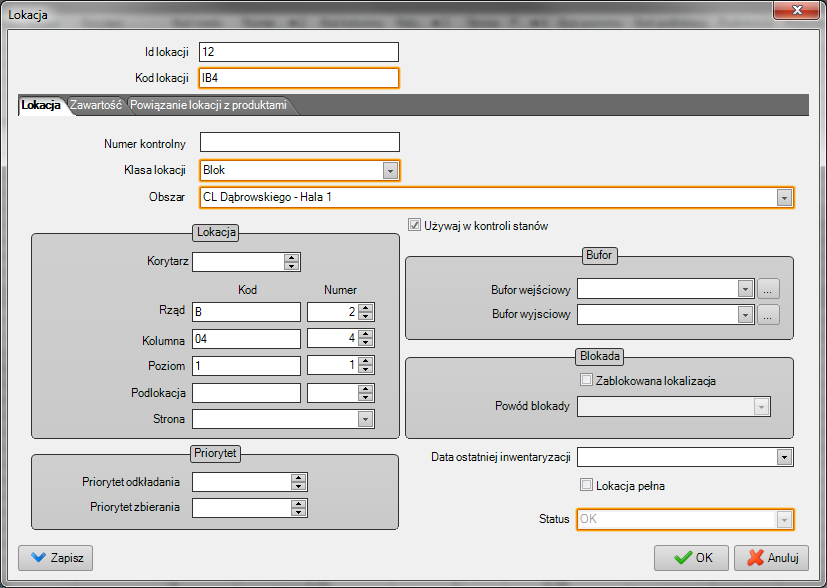 Magazyn przegląd zawartości magazynu
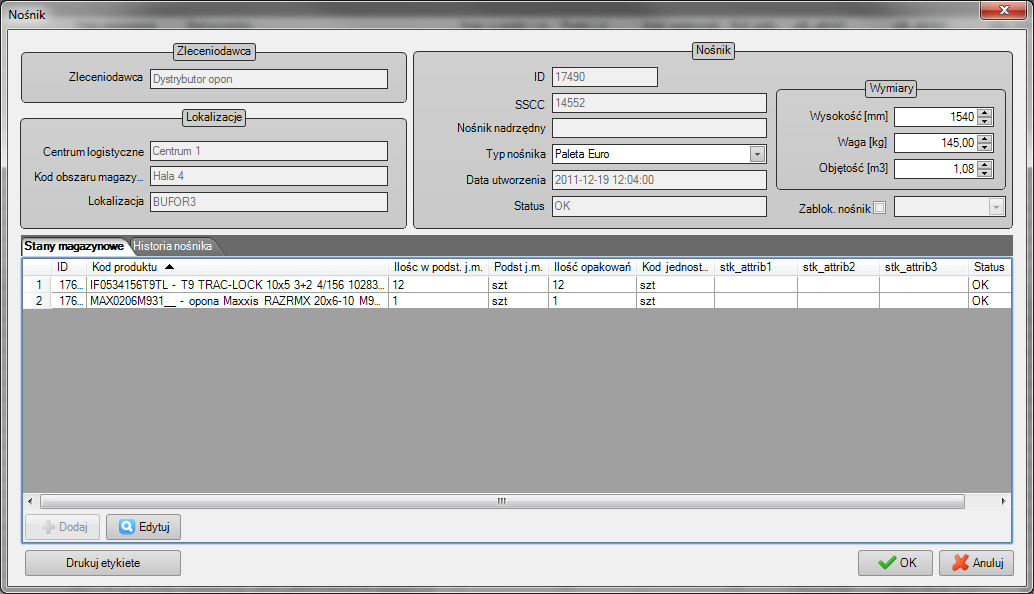 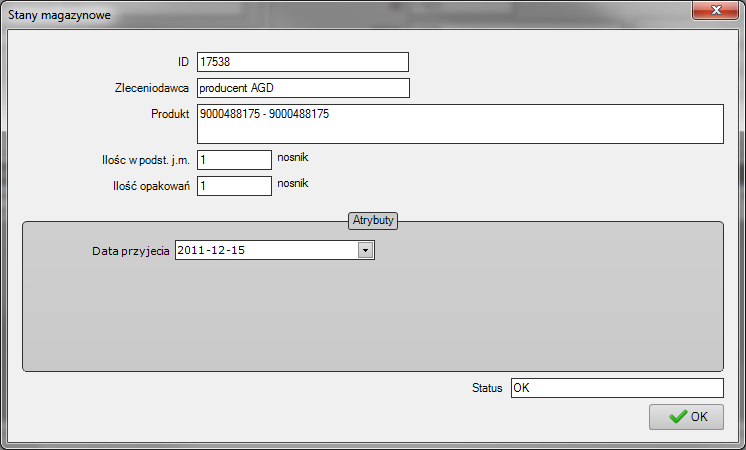 Operacje magazynowe przyjęcie do magazynu
Struktura procesu
Operacje magazynowe – Awizacje przyjęć (zamówienia dla dostawców)
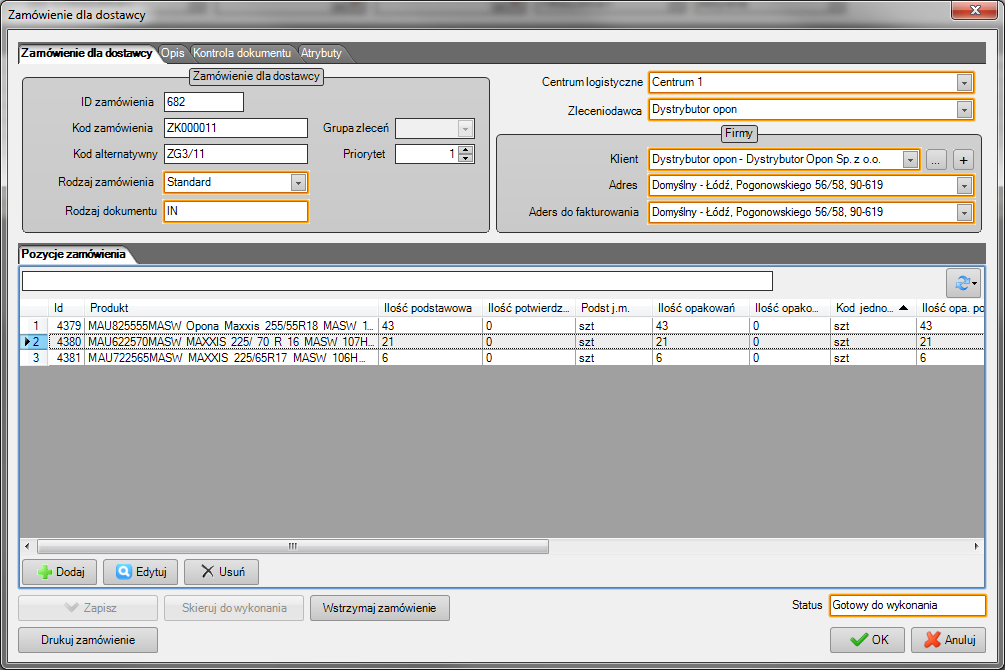 Operacje magazynowe – Realizacja Przyjęcia PC 
cz.1 Nagłówek Przyjęcia
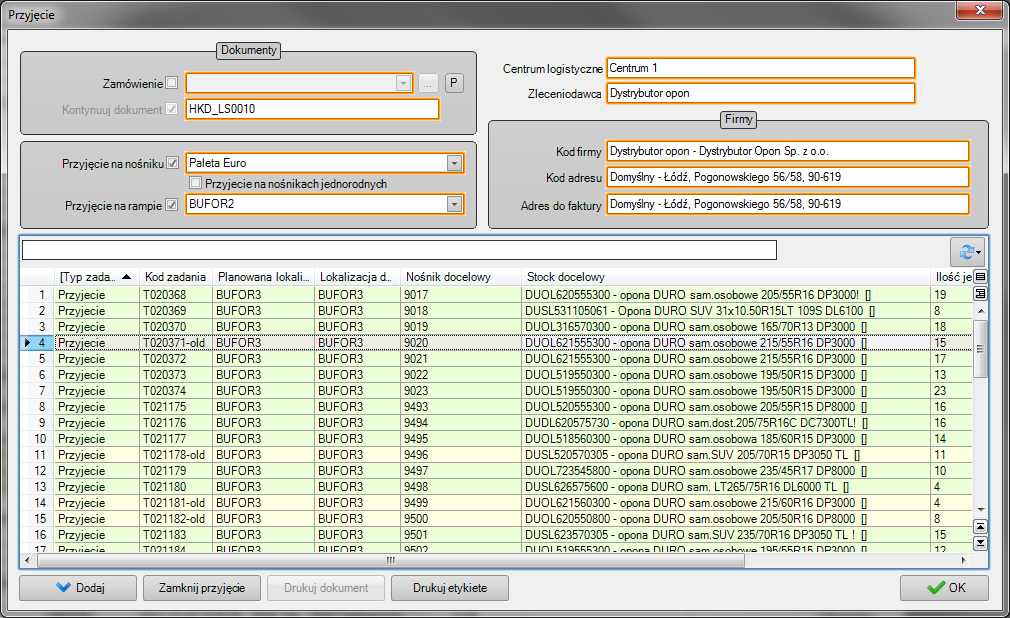 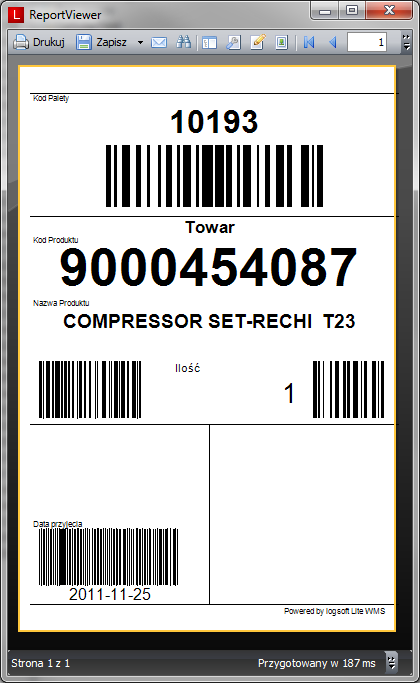 Operacje magazynowe – Realizacja Przyjęcia PC 
cz.2 pozycje przyjęcia
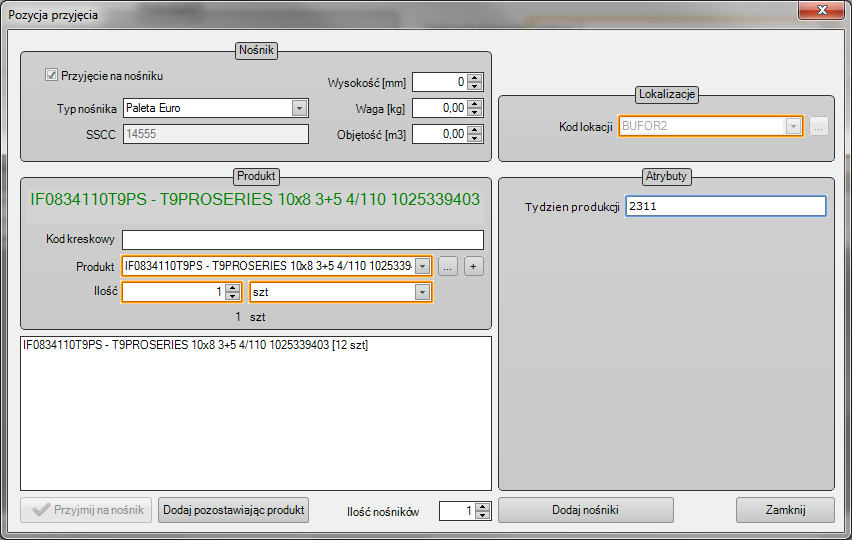 Operacje magazynowe – korekta przyjęcia
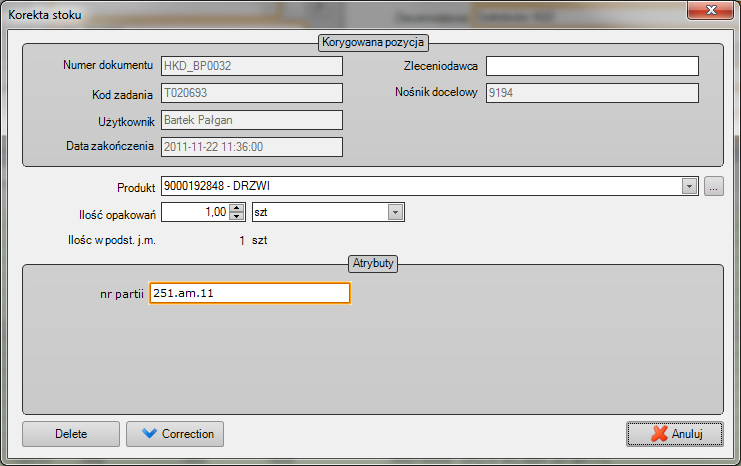 Operacje magazynowe – dokumenty przyjęcia
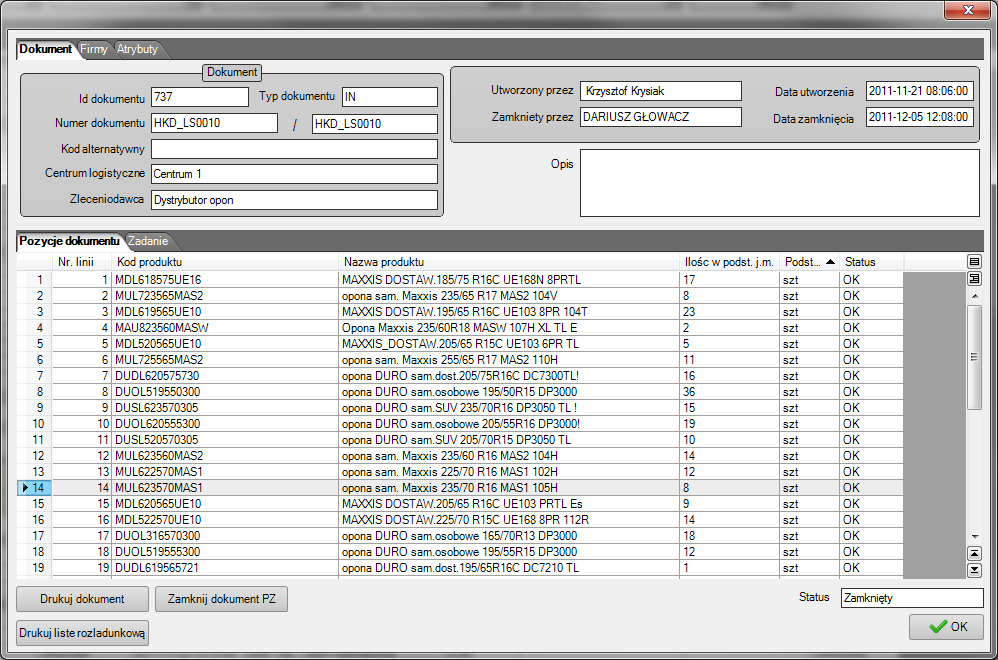 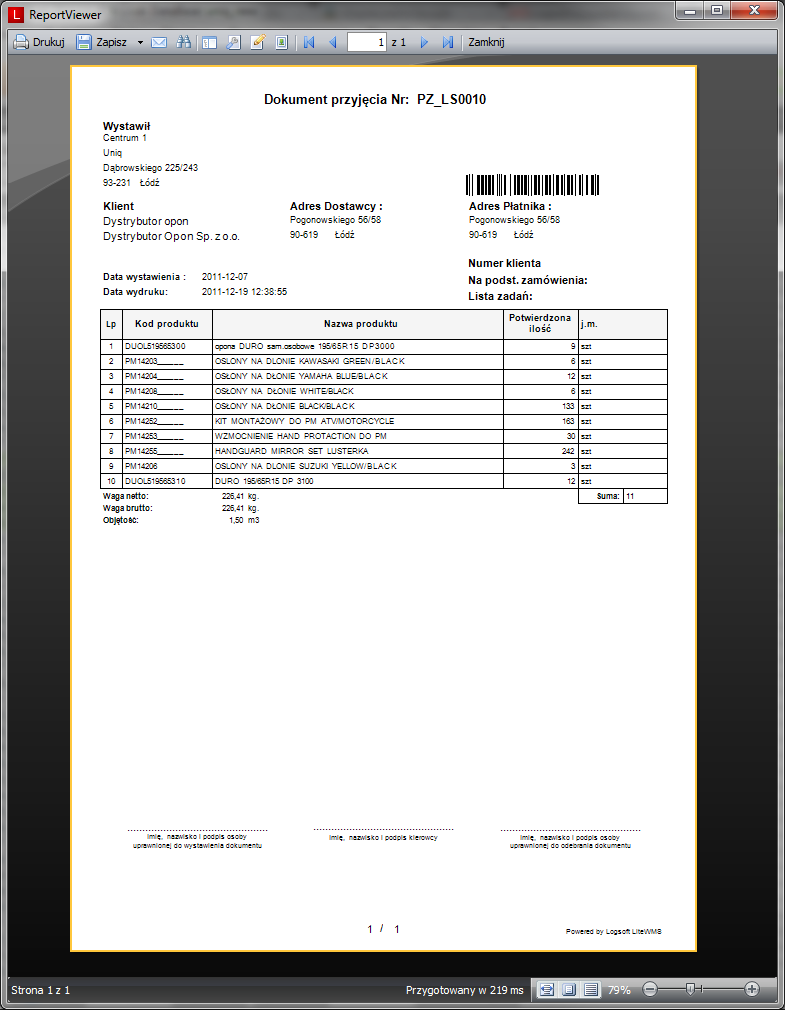 Operacje magazynowe wydanie towaru
Struktura procesu
Operacje magazynowe – Zamówienia od klientów
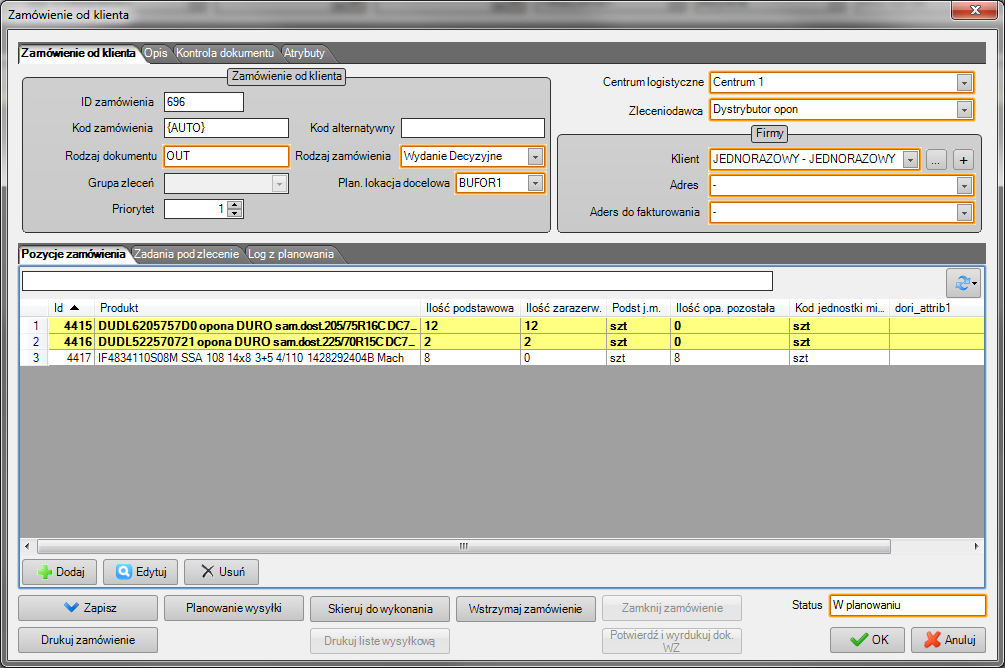 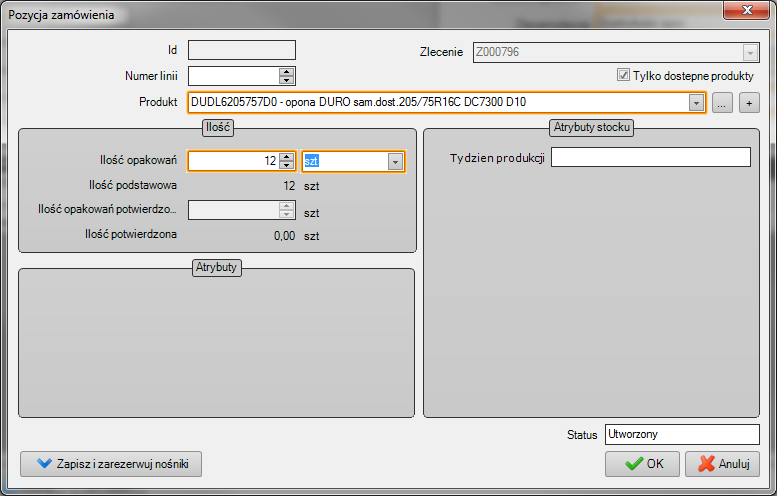 Operacje magazynowe – Planowanie Zlecenia
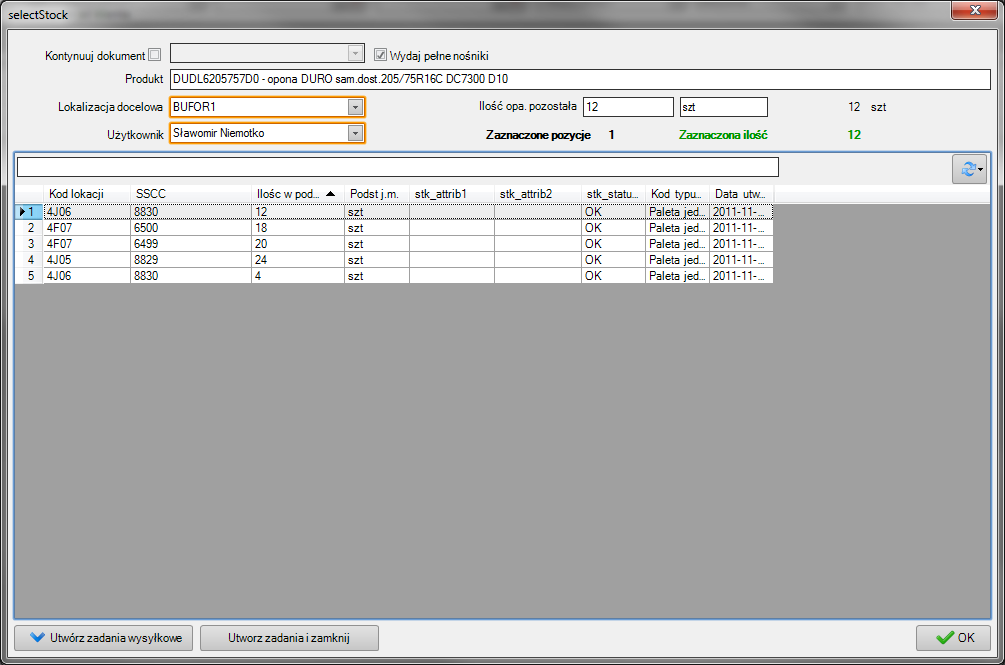 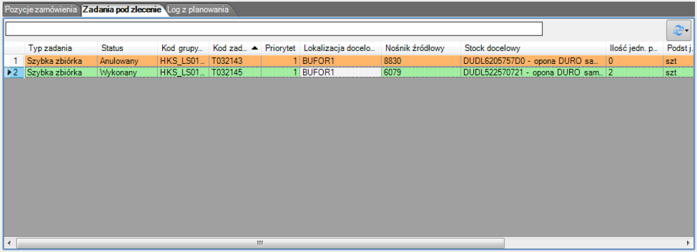 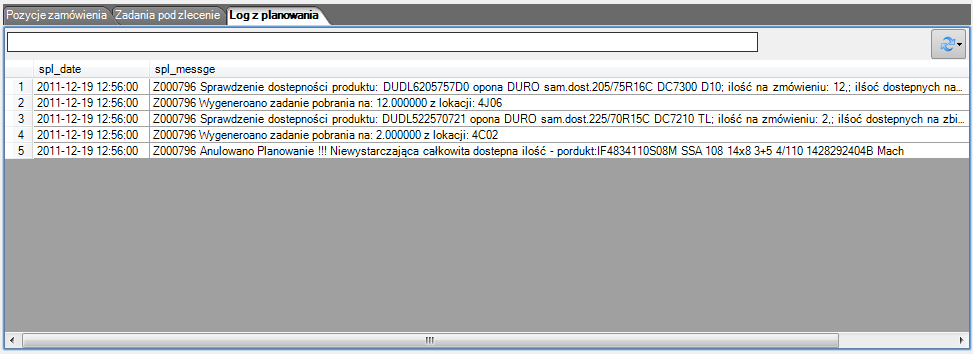 Operacje magazynowe – Realizacja Zlecenia PC
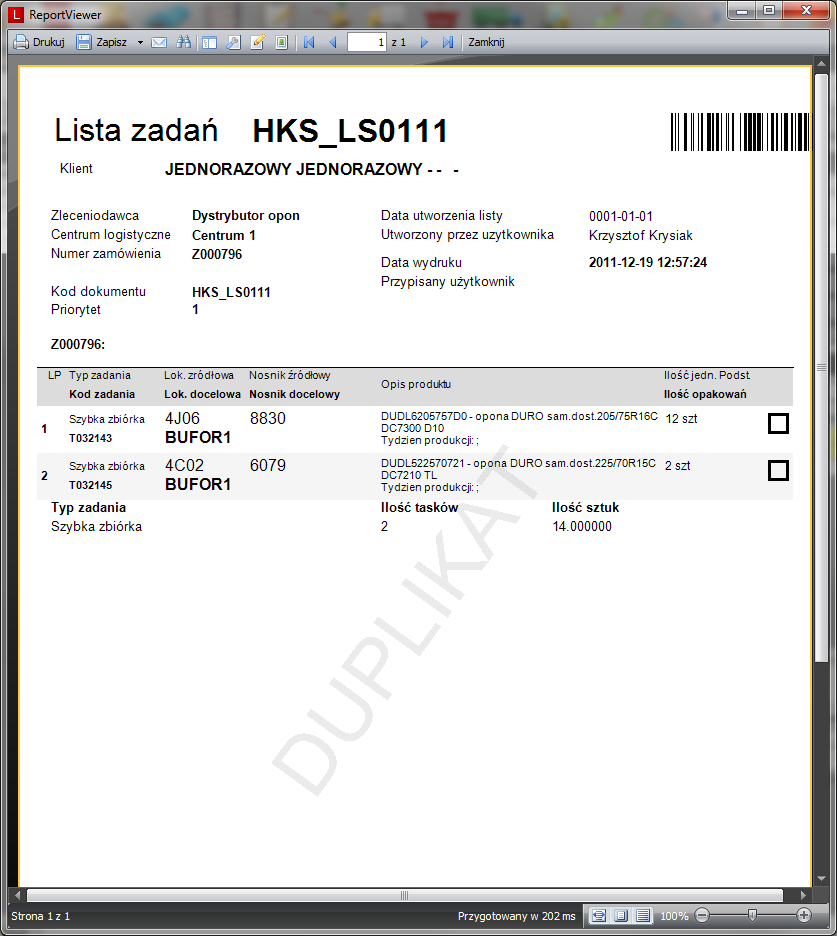 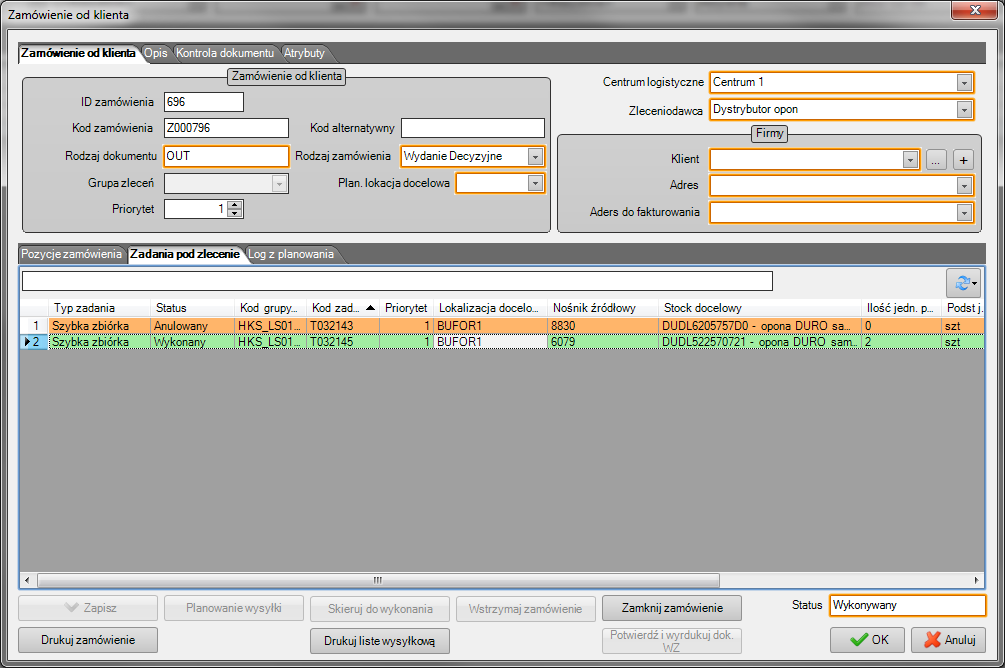 Operacje magazynowe – Dokumenty
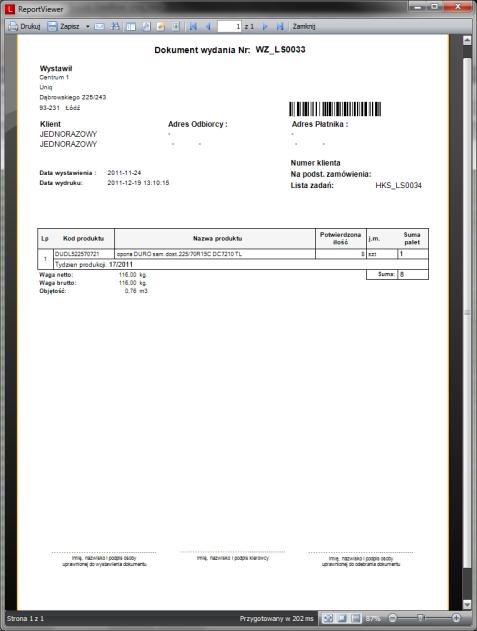 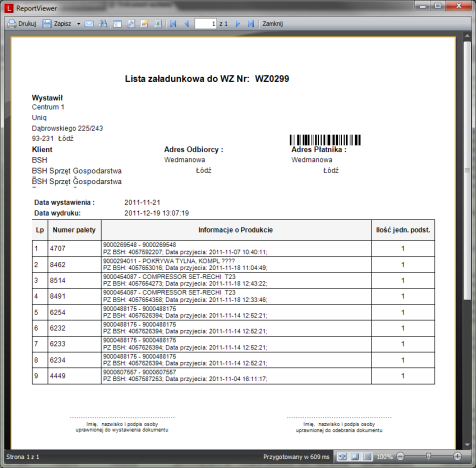 Operacje magazynowe – Przesunięcie towaru
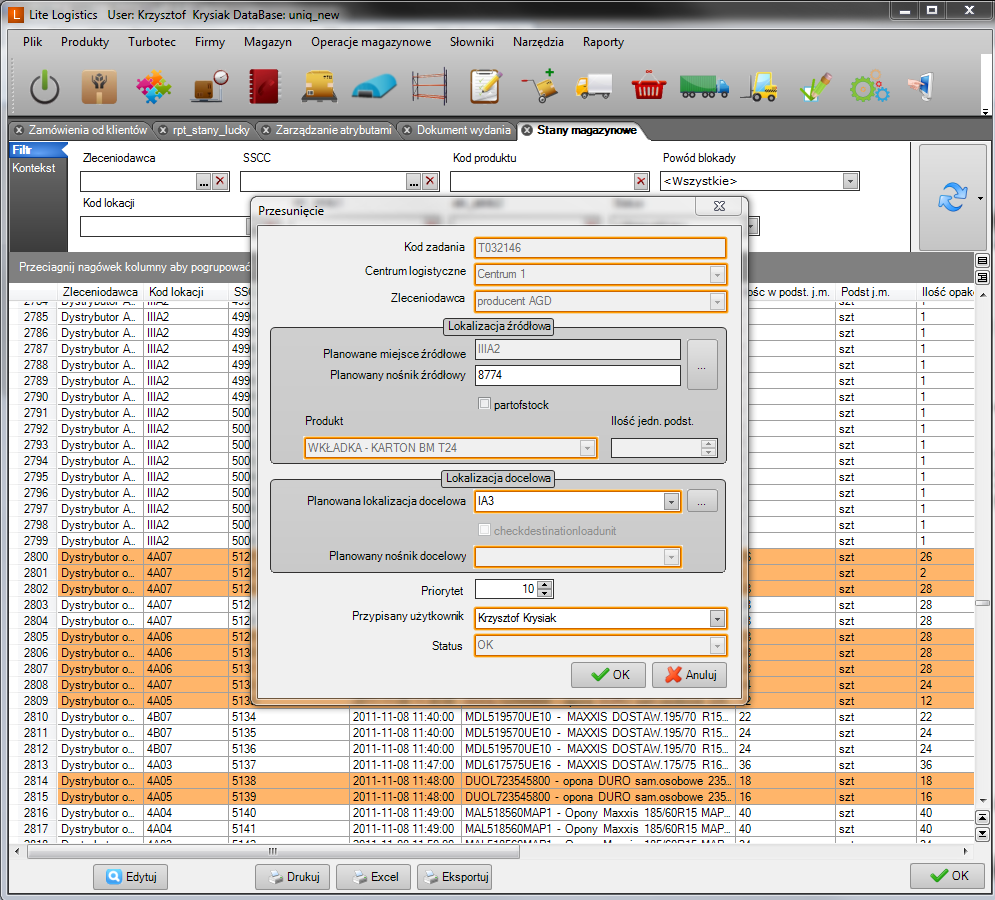 Operacje magazynowe – zadania
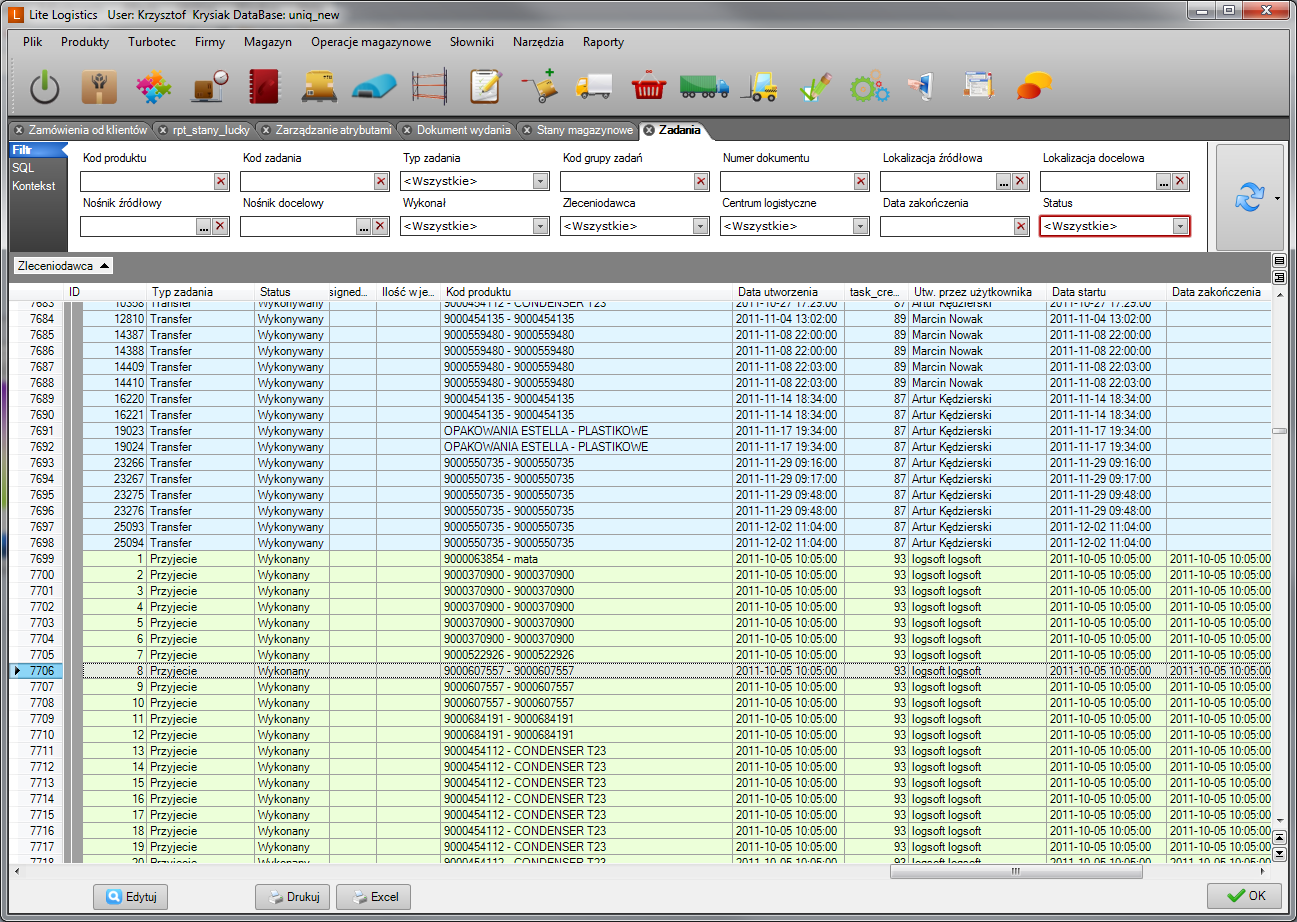 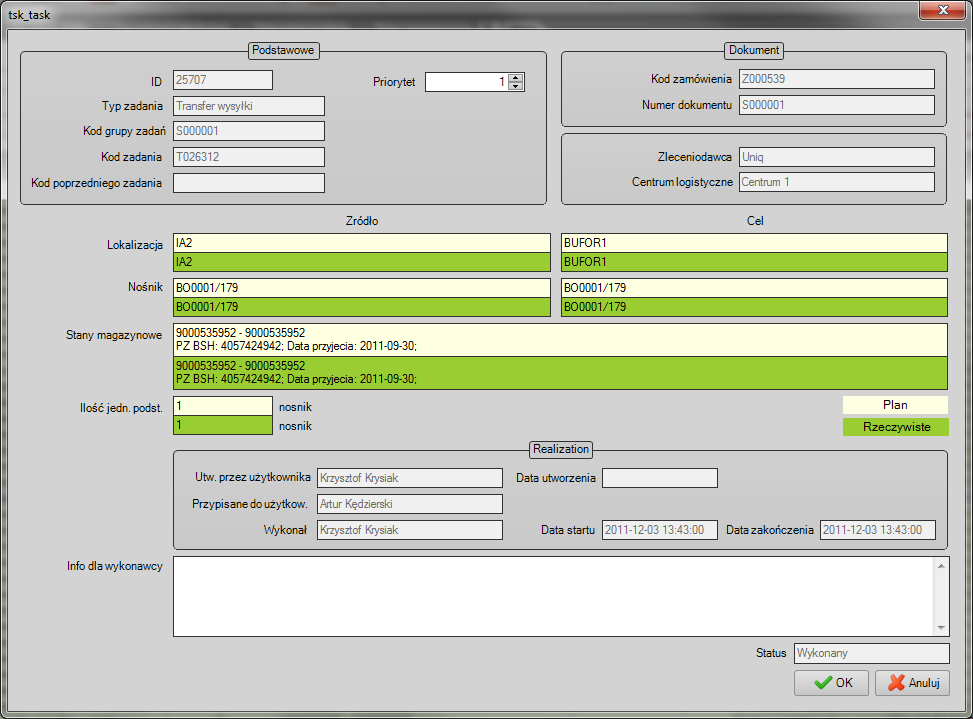 Operacje magazynowe – Inwentaryzacja
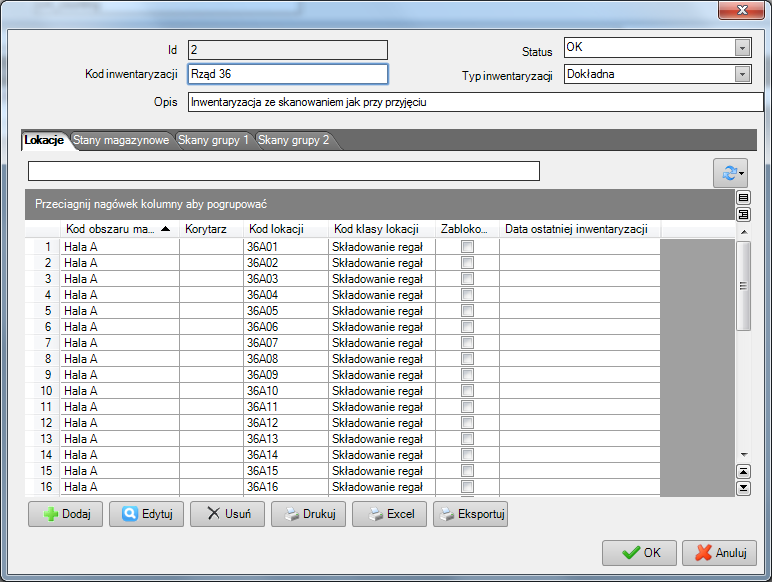 Operacje magazynowe – wykorzystanie terminali radiowych
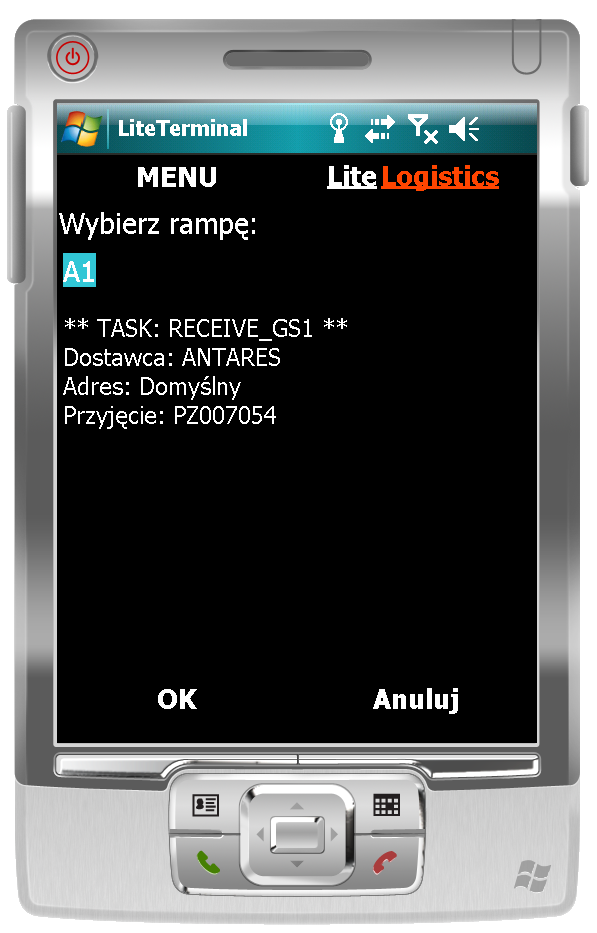 Lite WMS od strony technicznej
Podstawowe narzędzia konfiguracyjne
Narzędzia - Atrybuty
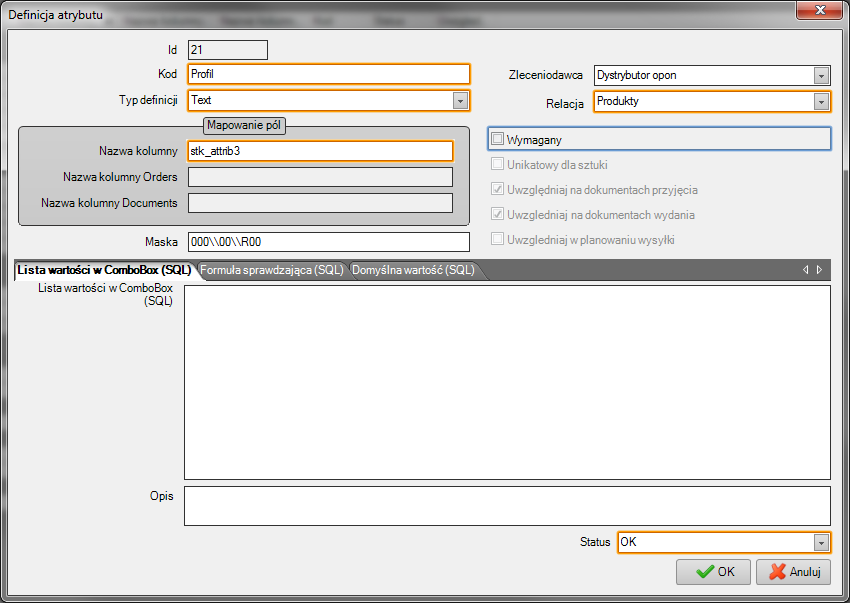 Narzędzia Projektant Form
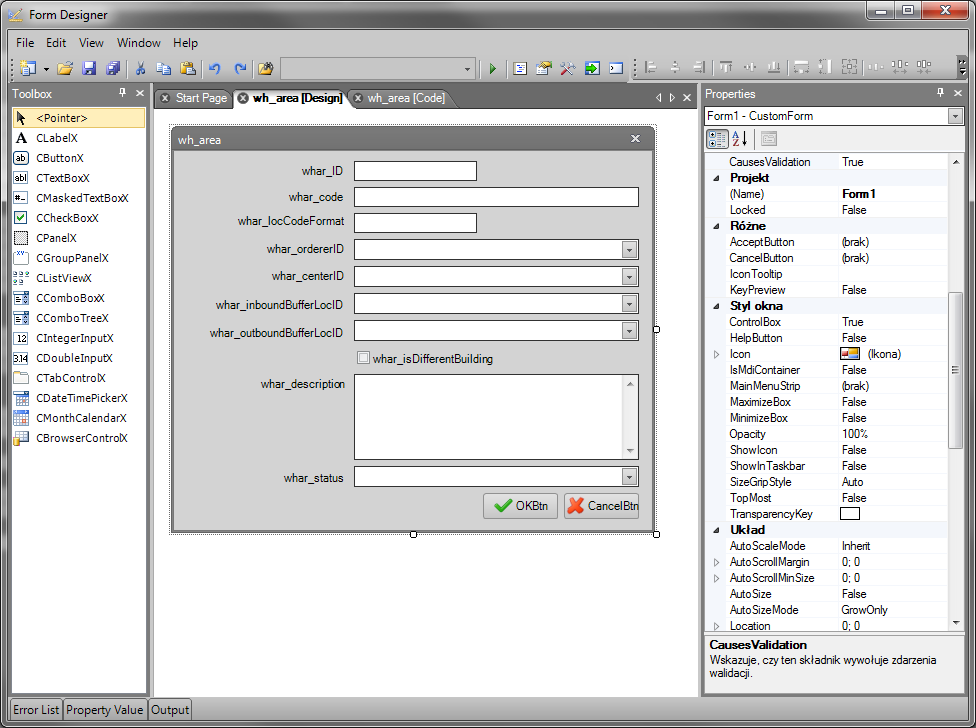 Projektant Raportów
Projektant terminali